Направления и формы работы с родителями группы ОНР
Направления работы
Принципы работы
Целенаправленность, систематичность, плановость.
Дифференцированный подход к работе с родителями с учетом специфики каждой семьи.
Возрастной характер работы с родителями.
Доброжелательность, открытость и сотрудничество.
 Наглядность.
Формы работы
Общие, групповые, индивидуальные. 
Консультации, беседы, собрания. 
Дни открытых дверей, выставки.
Совместное проведение занятий, досугов, соревнований, праздников. 
Благоустройство, оформление группы, территории.
Вечера  вопросов и ответов, деловые игры, встреча за круглым столом.
Наглядный материал: консультации, стенды, газета для родителей.
Дни открытых дверей, выставки.
Золотая осень                  День Победы                            
Овощная фантазия          Весна - красна
Волшебница зима
В стране сказок
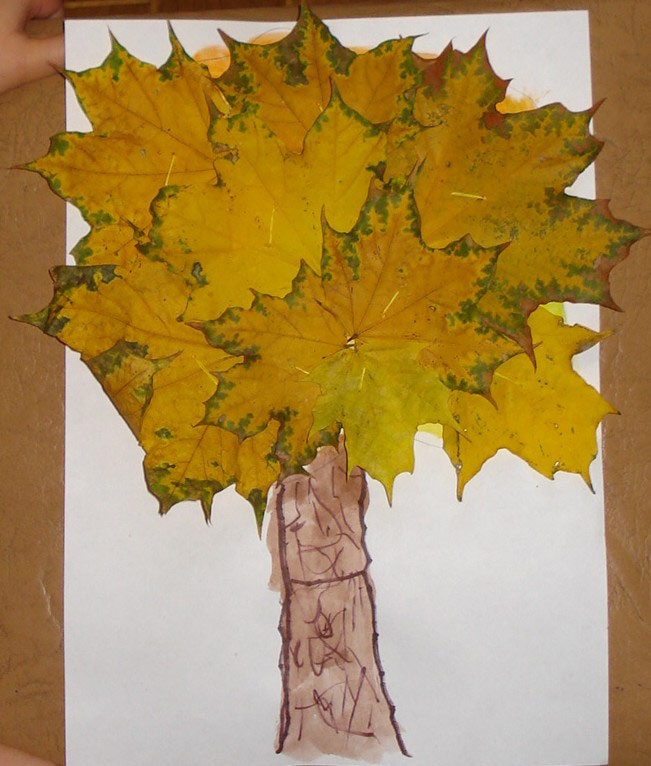 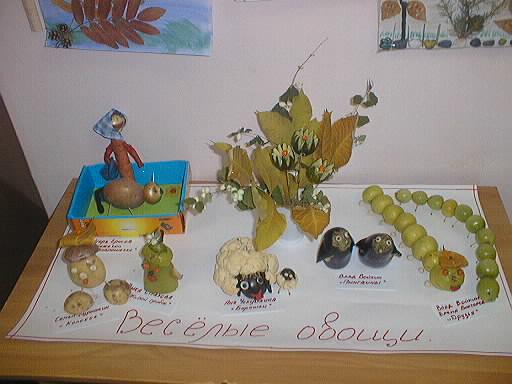 Совместное проведение занятий, праздников.
Праздник осени
Новый год
8 марта
Масленица
День смеха
Выпускной бал
Весна - красна
Спортивная 
   олимпиада
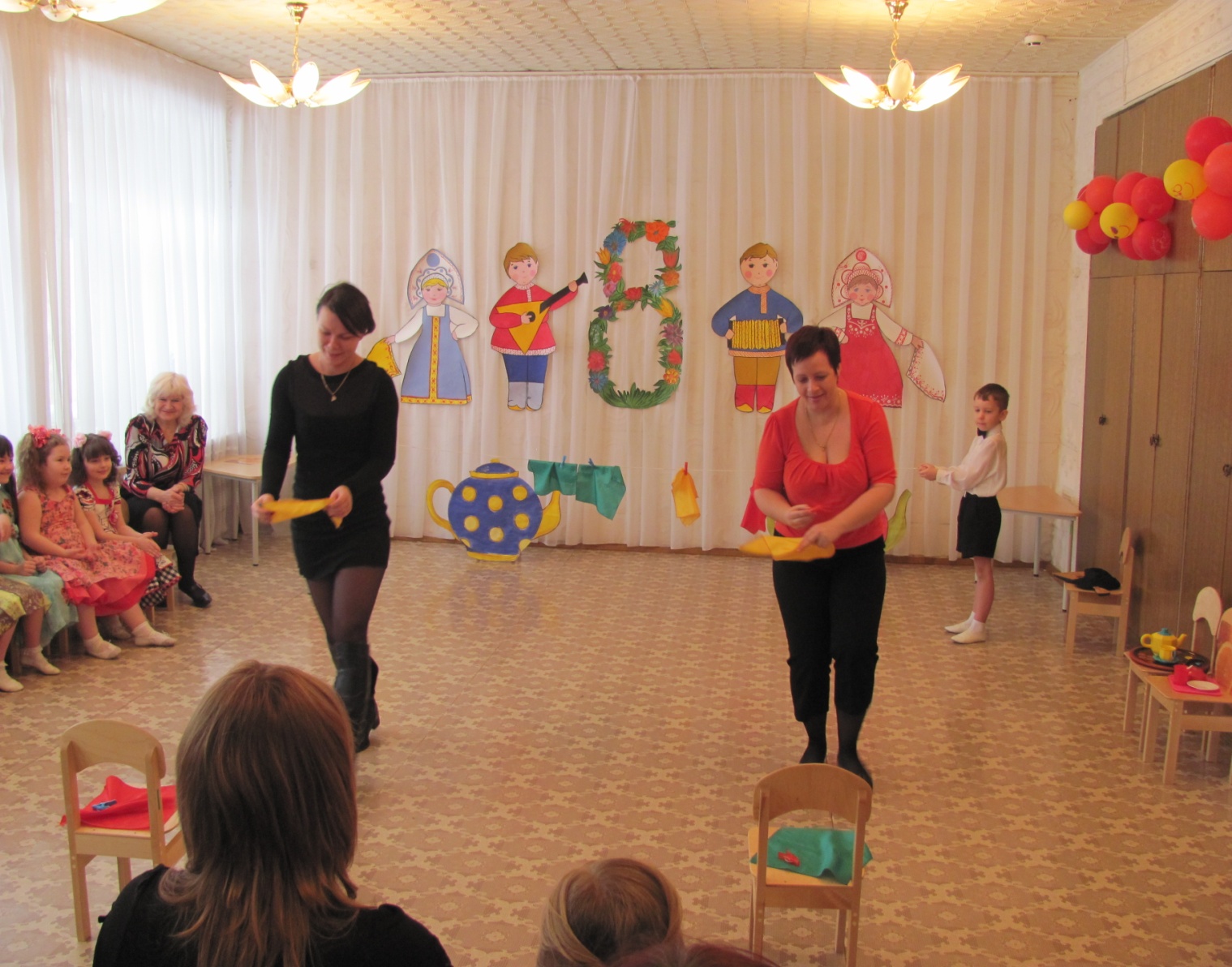 Совместное проведение экскурсий, целевых прогулок
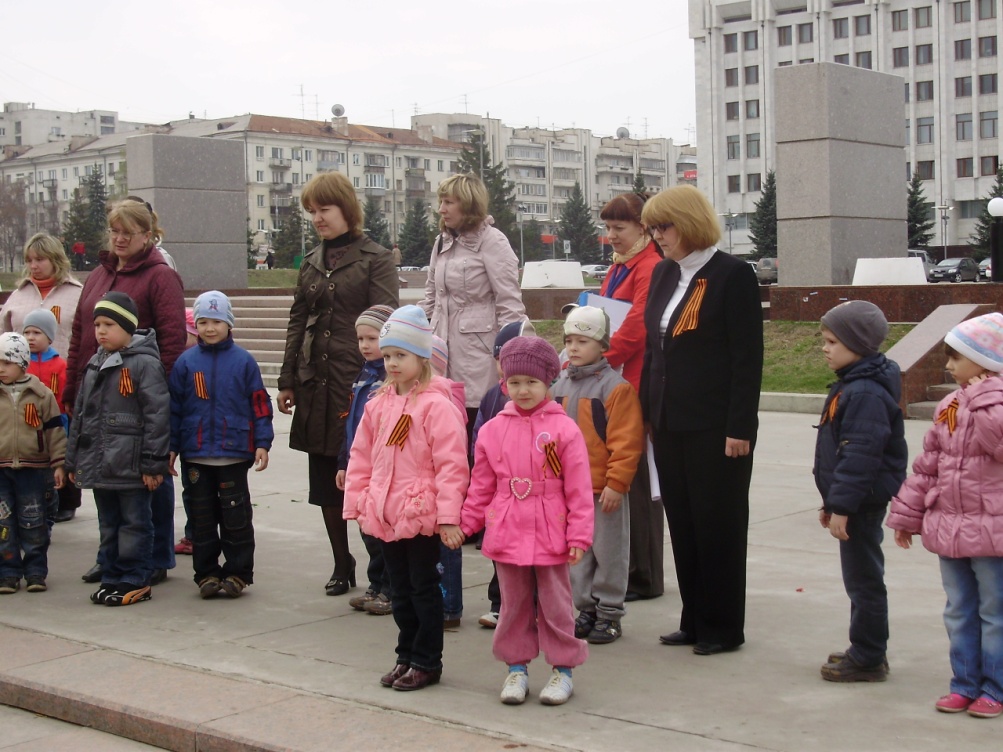 Ботанический сад
Вечный огонь
Школа
Каштановая аллея
Московское шоссе
Школа юннатов 
Район, в котором мы 
   живем.
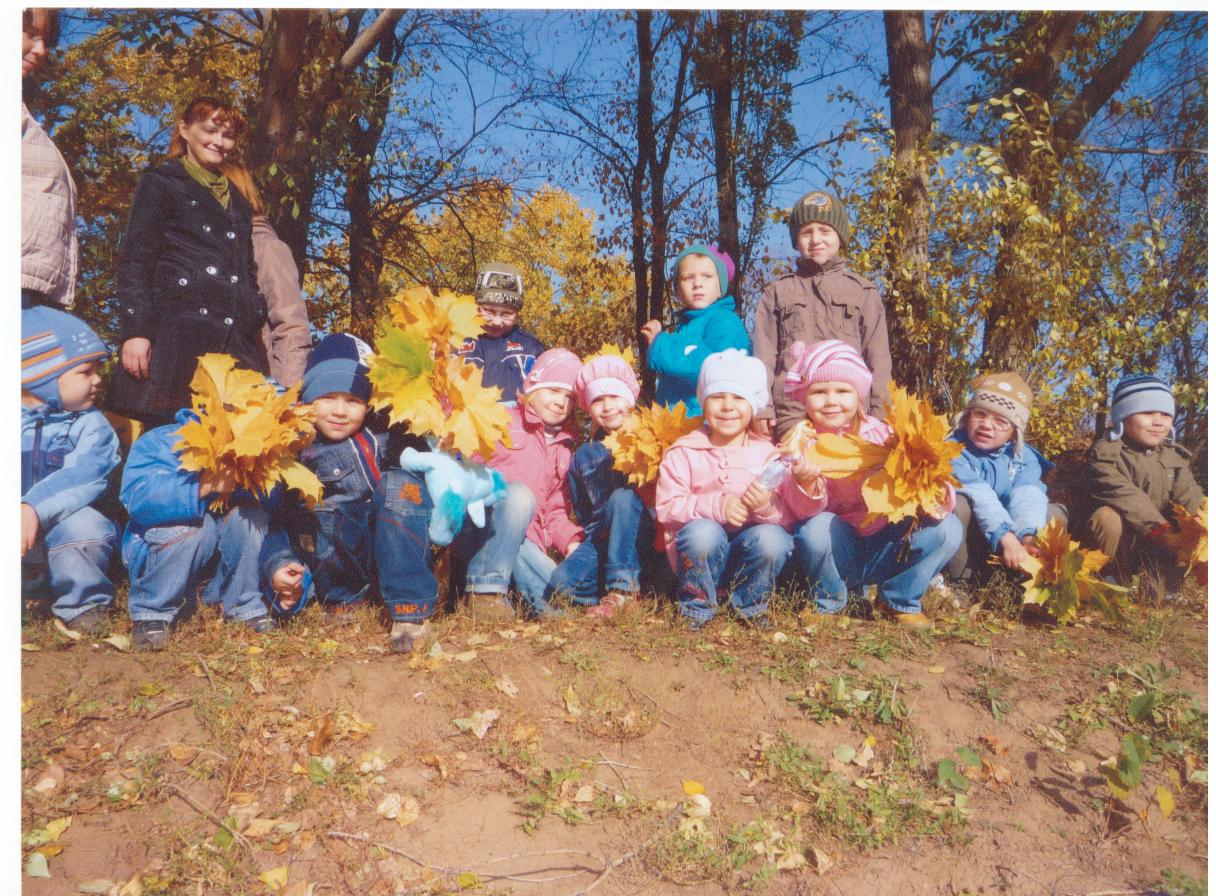 Стенды, папки - передвижки для родителей
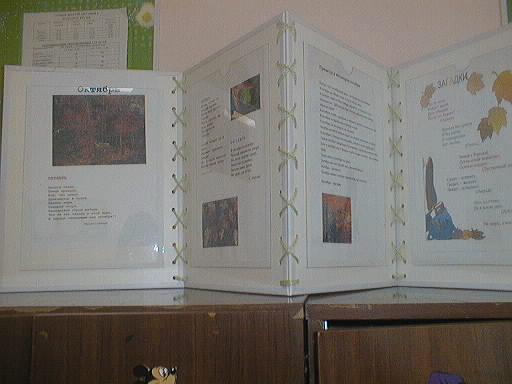 Меню
Доска объявлений
Информационный стенд
«Учимся - играя» 
Советы логопеда
Советы психолога
Поздравление
Тематические 
   папки -передвижки
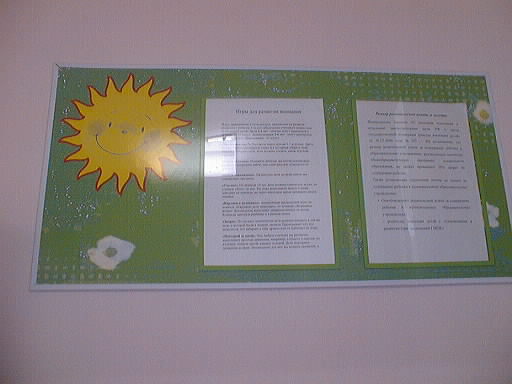 Консультации
Воспитание
Обучение
Здоровье
Общение
Развитие
Досуг
Преодоление речевого 
  нарушения
Газета для родителей «Лучик»
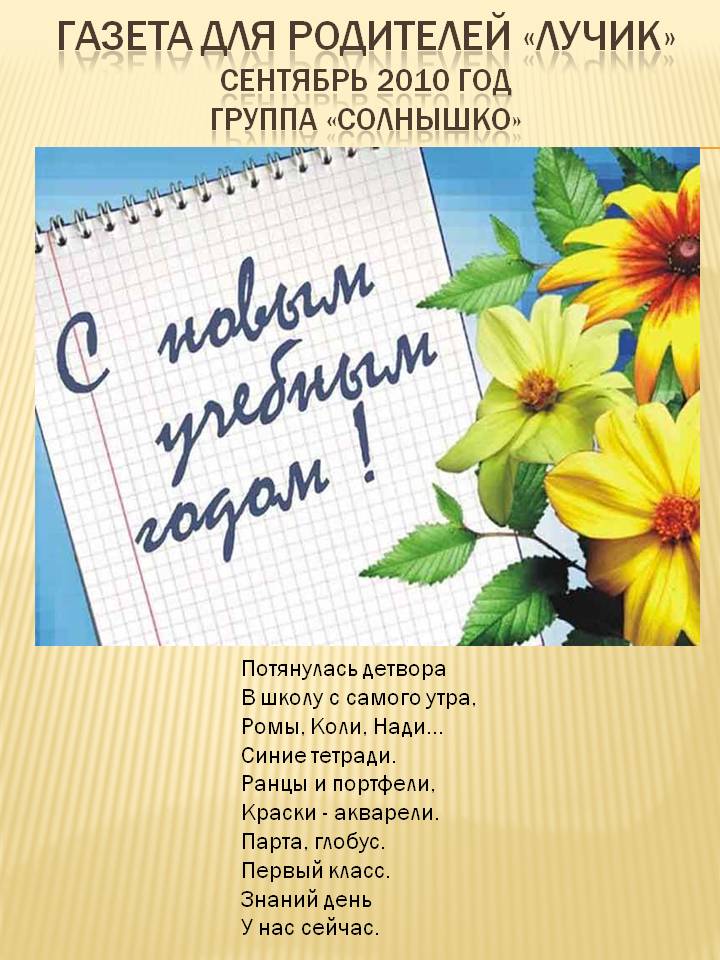 Поздравления
Объявления
Статьи
Детские работы
Ответы на вопросы
Игры
Страничка логопеда
Фотографии